Sistem Operasi:Sistem File
Tri Ismardiko Widyawan
2016
Overview
Motivasi
File
Directory
Implementasi Sistem File
Manajemen dan Optimasi Sistem File
Beberapa Contoh Sistem File
MOTIVASI
Perlunya File
Setiap proses punya kebutuhan menyimpan informasi
Tidak selalu bisa disimpan di ruang alamat
Butuh ruang alamat yang lebih besar
Butuh penyimpanan non-volatile
Harus bisa diakses secara konkuren oleh proses lain
Beberapa masalah yang perlu dijawab
Bagaimana mencari informasi?
Bagaimana mencegah user mengakses data user lain?
Bagaimana mengetahui apakah suatu blok kosong/tidak?
[Speaker Notes: rmasi]
FILE
File adalah unit logikal informasi yang diciptakan oleh proses.
Saling independen, mirip dengan ruang alamat tapi untuk secondary memory
Harus independen dari proses yang membuat/mengeditnya, penyimpanan info dalam file persistent (tetap ada meskipun proses sudah selesai)
Bagian SO yang mengurusi file disebut sistem file
Perlu interface bagi user karena sudut pandang SO dan user berbeda
FILE
Penamaan File
Adalah mekanisme memberi identitas bagi file agar bisa diakses proses lain yang memerlukannya
Bervariasi caranya, namun biasanya string agar manusiawi (karena user yang memberi nama)
Biasanya terdiri dari 2 bagian yang dipisahkan dengan titik
Bagian setelah titik disebut ekstensi dan biasanya mendeskripsikan informasi tentang jenis file
Windows mengasosiasikan ekstensi file dengan aplikasi untuk membuka file tersebut
Struktur File
Terdapat 3 jenis struktur file: byte stream, records, trees
Byte stream pada Windows, UNIX: fleksibel
Record pada mainframe jaman dulu (masa punched card): fixed size
Pohon: record dengan variable-size, setiap record punya key, masih dipakai mainframe
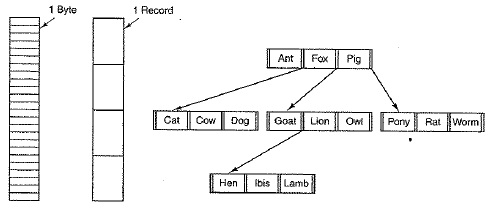 Jenis File
File biasa dan directory
Character special file dan block special file
File ASCII dan biner
File biner ada yang executable
Akses File
Sequential access: pada magnetic tape
Random access: pada disk
Atribut File
Semua informasi tentang file yang dicatat oleh SO
Bukan informasi yang menjadi isi file tersebut
Contoh: proteksi, waktu, ukuran
Disebut juga metadata
Operasi File
Create dan Delete
Open dan Close
Read dan Write
Append
Seek
Get dan Set Atribut
Rename
DIRECTORY
INTRO
Disebut juga folder
Untuk menentukan lokasi file
Seringkali berupa file juga
TANPA HIRARKI
Hanya ada 1 directory di mana semua file disimpan
Digunakan oleh SO generasi awal
Sederhana
Hirarki Pohon
Sulit menemukan file jika hanya 1 directory
Dengan banyak directory bisa mengelompokkan file
Struktur pohon yang dipakai dengan 1 akar (root directory)
Lokasi file dikenali dari jalur (path name) sehingga memungkinkan file dengan nama sama tapi path name berbeda
Current directory adalah directory yang saat ini sedang diakses oleh seorang user
Path name bisa relatif terhadap current directory
Dua entry khusus: . untuk current directory dan .. untuk parent directory
Operasi Directory
Create dan Delete
Open dan Close
Read
Rename
Link dan Unlink: memungkinkan satu file berada di beberapa directory (bukan copy)
IMPLEMENTASI SISTEM FILE
Layout Sistem File
Disk bisa dibagi dalam partisi, masing-maing punya sistem file
Informasi tentang partisi disimpan di Master Boot Record (MBR) yang disimpan di sektor 0
MBR dibaca BIOS saat booting
Hanya satu partisi yang ditandai sebagai aktif, tempat OS disimpan
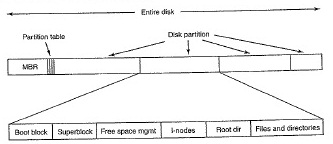 Implementasi File
Bagaimana file disimpan?
Kontigu
Linked list
Linked list dan tabel
I-nodes
Penyimpanan Kontigu
File disimpan dalam blok-blok yang berurutan
Keuntungan:
Sederhana karena pencatatan file hanya butuh 2 parameter: alamat awal dan panjang
Pembacaan cepat karena letaknya berurutan
Kerugian:
Banyak fragmentasi eksternal
Harus menentukan ukuran file di awal
Populer dahulu namun menjadi tidak populer untuk disk
Populer lagi untuk CD, DVD
Penyimpanan File dengan Linked List
Awal tiap blok mencatat pointer ke blok berikutnya
Alamat blok pertama tiap file dicatat di directory
Tidak terjadi fragmentasi eksternal
Akses sekuensial dan lambat untuk random access
Pembacaan sekuensial blok lambat
Tidak seluruh blok untuk data
Penyimpanan File dengan Linked List dan Tabel
Pointer di awal tiap blok dipindahkan ke tabel, diload ke memory
Contoh: File Allocation Table 
	(FAT)
Random access cepat
Boros memory karena
	proporsional dengan banyaknya
	blok yang tersedia di disk
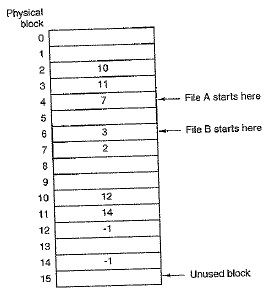 Penyimpanan File dengan I-nodes
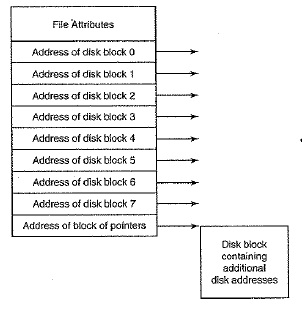 Untuk setiap file disediakan struktur data Index Node (I-node)
Ukuran I-node selalu sama
Mencatat atribut file dan alamat awal dari tiap blok data pada file
Jika ukuran file > jumlah blok yang ditentukan maka pada blok terakhir berisi sejumlah pointer ke blok-blok berikutnya
Hemat memory karena proporsional dengan banyaknya file yang sedang dibuka
Implementasi Directory
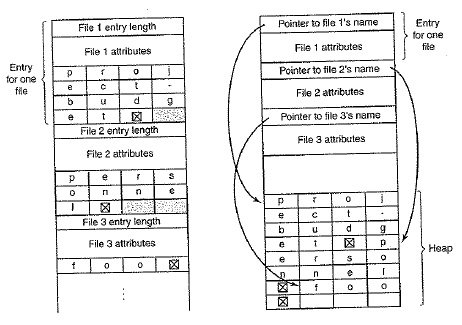 Harus bisa memetakan pathname
	menjadi alamat
Menyimpan atribut file: di directory 
	entry atau di I-nodes 
Bagaimana menyimpan nama file 
	yang panjang
Variable length entry dengan length dicatat di awal
Fixed length entry dengan pointer ke heap
Hashtable seringkali digunakan untuk mempercepat pencarian nama file
Shared Files
File kadang harus muncul di beberapa directory
Bukan copy melainkan link (hanya copy dari informasi file di directory entry/I-node)
Bagaimana dengan konsistensi?
Bukan masalah di I-nodes
Menggunakan file bertipe LINK (symbolic linking)
Bukan tree tapi Directed Acyclic Graph (DAG)
Masalah Shared Files
Penghapusan
Lambat akses melalui link, backup bisa copy berulang-ulang
Log-Structured File System (LFS)
Disk semakin besar kapasitasnya namun makin murah
Seek time tetap sama  bottleneck
Dengan disk cache, read bukan masalah namun write menurunkan performansi akses disk
Write berukuran kecil namun frekuensi tinggi karena takut crash
Solusi: LFS  Seluruh disk merupakan satu log
Write disimpan di buffer dan ditulis di segment terakhir di log, yang berisi i-node, directory entry dan blok data
i-node tersebar di seluruh log
Ada cleaner yang secara periodik melakukan pemampatan
Journaling File System
LFS tidak populer karena tidak kompatibel
Ide penggunaan log untuk kehandalan bisa dipakai
Menulis ke log sebelum melakukan suatu operasi
Bila crash, log bisa jadi acuan NTFS, LINUX ext3 dan ReiserFS
Virtual File System
Integrasi beberapa file system berbeda dalam 1 komputer
Dipakai di UNIX, di Windows tiap file system terpisah (berbeda pohonnya)
MANAJEMEN & OPTIMASI FILE SYSTEM
Manajemen Disk Space
Blok kontigu atau terpisah-pisah
Lebih banyak yang terpisah-pisah dalam blok berukuran sama
Ukuran blok: terlalu besar boros space, terlalu kecil boros waktu seek
Statistik menunjukkan sebagian besar kapasitas disk terpakai untuk file berukuran besar
Pencatatan blok yang kosong: linked list (baik bila sudah hampir penuh) dan bitmap (baik bila masih kosong)  pada salah satu blok yang kosong
Disk quota untuk membatasi kapasitas per user
Pelanggaran quota menyebabkan warning, yang bila diabaikan akan bisa membuat user tidak bisa login
Backup Sistem Disk
Perlu karena recovery terhadap
Bencana  sulit dihindari
Kecerobohan  dibantu sistem. Mis: recycle bin
Backup periodik dan otomatis
Tidak perlu seluruh disk. Mis: aplikasi & temporary file
Incremental dump: backup mingguan untuk seluruh file (full backup) dan harian hanya untuk yang sudah berubah saja
Kompresi sebelum backup
Waktu backup pada saat sistem tak aktif
Security data backup
Backup Sistem Disk (2)
Physical dump: seluruh disk disalin persis sama
Banyak yang tidak perlu di-backup, misalnya bad block
Logical dump: hanya yang berubah saja yang disalin
Logical dump dipakai di UNIX (struktur pohon)
Yang disalin bukan hanya file yang berubah tapi semua directory pada path dari file yang berubah
Tandai semua directory dan semua file yang berubah
Hapus tanda untuk  directory yang tidak ada perubahan
Backup directory yang ditandai
Backup file yang ditandai
Backup Sistem Disk (3)
Mengembalikan backup ke disk
Buat file system kosong
Tulis full backup terakhir
While masih ada incremental dump
      Tulis incremental dump (mulai dari directory)
Catat free block list dan tulis di salah satu blok kosong
Beberapa isu: penanganan link file, lubang di dalam file dan pipe
Konsistensi File System
Bisa inkonsisten jika crash sebelum selesai mengembalikan backup
Terdapat fasilitas untuk cek konsistensi yg dijalankan setelah crash. Mis: fsck (UNIX) dan scandisk (Windows)
Dua macam consistency check: blok dan file
Pada block consistency check dibuat 2 tabel: 
untuk mencatat berapa kali suatu blok muncul dalam file 
untuk mencatat berapa kali suatu blok muncul sebagai blok kosong
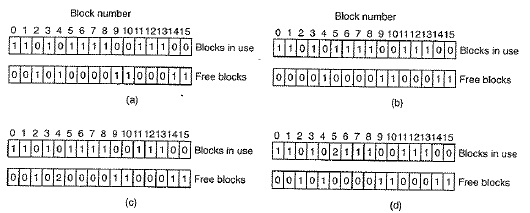 Konsistensi File System (2)
Pada file block check, pada setiap file dicatat directory yang link ke file tersebut (hard link)
Dibandingkan dengan link count pada file entry
Jika link count tidak cocok sesuaikan dengan hasil file check
Masih terdapat sejumlah item yang perlu dicek. Mis: terlalu banyak file dalam 1 directory, hak akses untuk orang luar > owner, file pada user directory tapi milik superuser
Performansi File System
Caching, mirip paging menggunakan LRU
LRU dimodifikasi untuk:
Blok yang tidak akan digunakan lagi dalam waktu dekat dipindah ke akhir list (mis: i-nodes)
Blok yang kritis (mis: i-nodes yang diubah) dipindah ke depan
Periodic sync (efisien) vs. write-through cache (konsisten): menulis ke disk begitu ada perubahan
Block read-ahead: blok ke-k+1 setelah blok ke-k dibaca
Hanya baik untuk sequential read  dicatat dalam 1 bit mode read
Mengurangi pergerakan disk arm dengan menempatkan sequential block dalam 1 cylinder
DEFRAGMENTASI
Bila blok-blok suatu file tersebar dalam fragmen-fragmen yang terpisah
Menurunkan performansi sistem file karena akses menjadi lambat
Defragmentasi dilakukan untuk membuat file terdiri dari blok-blok kontigu dan blok-blok kosong juga kontigu
CONTOH FILE SYSTEM
CD-ROM
ISO 9660
Rock Ridge Extensions
Joliet Extensions
ISO 9660
Tanpa concentric cylinder melainkan 1 spiral
Dibagi menjadi blok/sektor sebesar 2352 byte (2048 data sisanya metadata)
216-1 CD ROM dalam 1 set, masing-masing bisa dipartisi
Struktur:
16 blok pertama bebas
1 blok primary volume descriptor
Directory dan file secara kontigu, nama file hanya huruf besar dan numerik
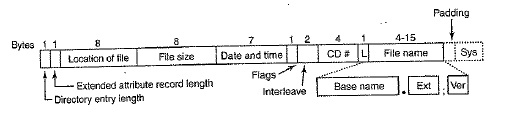 ISO 9660 (2)
Isi directory terurut alfabet kecuali 2 entry pertama
Entry pertama mengacu ke diri sendiri
Entry kedua ke parent directory
Banyak file per directory tak terbatas, tapi kedalaman maks 8
Terdapat 3 level: 
Level 1 yang paling kuat batasannya
Level 2: nama file dan directory boleh sampai 31 character
Level 3: file terdiri atas section yang bisa dilink ke file lain
Rock Ridge adalah extension untuk UNIX
Joliet adalah extension untuk Windows
MS-DOS
Setiap directory entry 32 byte
Date (5 bit), month (4 bit) dan year (7 bit) dari 1980 - 2107
FAT-12, FAT-16, FAT-32: berbeda pada pengalamatan
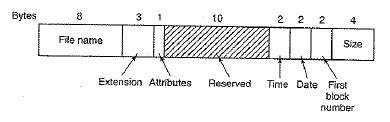 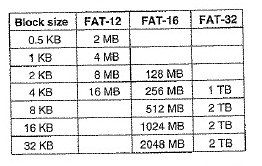 NTFS
Nama file 255 kar, nama path 32767 kar, case insensitive menggunakan Unicode
Master File Table (MFT) menyimpan info tentang file, merupakan file yang menyimpan metadata file
File terdiri dari data stream, masing-masing mencatat atribut file (mis nama)
Terdiri dari run (sederetan blok kontigu)
Mendukung kompresi yang transparan bagi user (untuk tiap run)
Ada file khusus yang merupakan jurnal/log
UNIX V7
Berasal dari PDP-11
DAG (karena adanya link)
Nama file 14 char, tanpa / dan NUL
Setiap directory entry berisi nama file (14 byte) dan nomor i-node (2 byte)  maksimum 64K file dalam 1 file system
Atribut pada i-node: ukuran; waktu pembuatan, akses terakhir dan modifikasi terakhir;pemilik; group; proteksi; banyaknya directory yang melink ke file tersebut
Pointer ke alamat blok dibuat hirarkis (lihat gambar)
Struktur I-Nodes
Finding /usr/ast/mbox in V7
LINUX
Berbasis V7, dengan maks 14 kar nama file dan ukuran 64MB
ext dan ext2 bisa 255 kar dan 2GB
Dengan Virtual File System bisa mendukung banyak file system
Biasanya pada root dir mengandung subdir: bin, dev, etc, lib, usr
Ada fasilitas locking file
Ext3 merupakan JFS
/proc merupakan directory bagi proses
Network File System (NFS) di mana client dan server bisa sharing directory (dengan mounting)